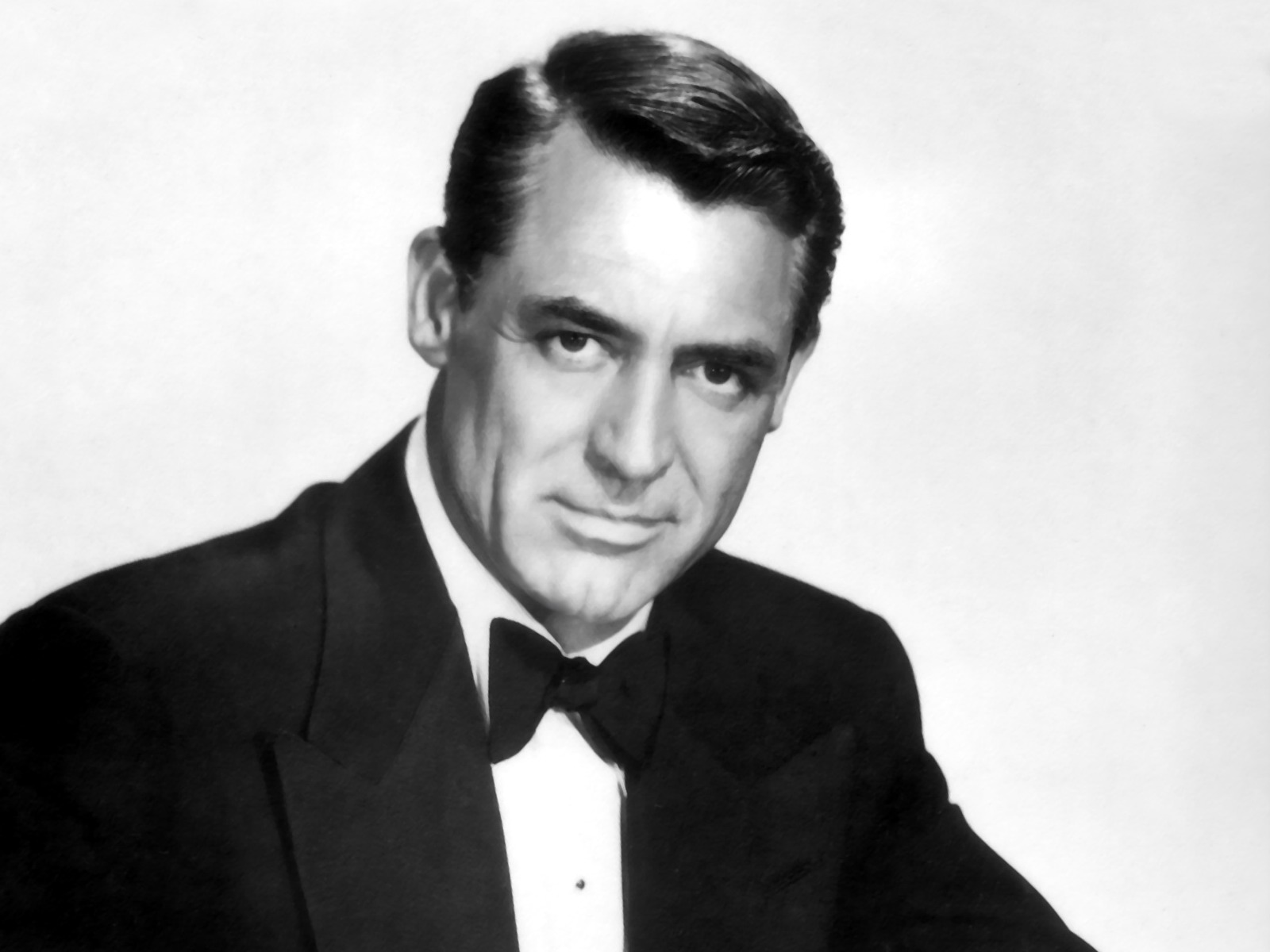 1. The Cary Grant Category
2. The Mr. Clean Category
3. The Santa Clause Category
4. The Michael 
Bolton Category
5. The Superman Category